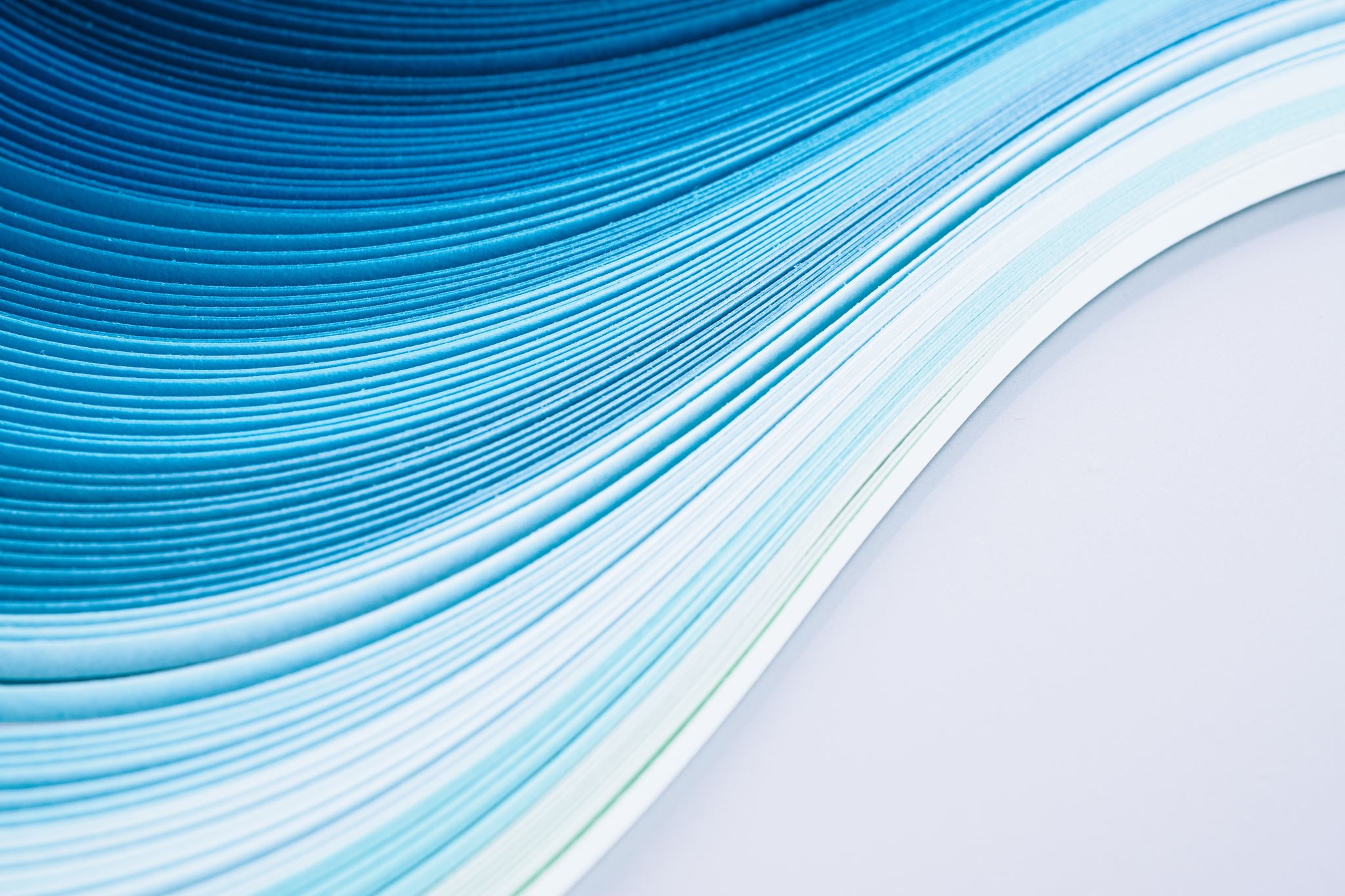 PHÁT ÂM MỘT SỐ TÊN HÓA HỌC
THEO DANH PHÁP IUPAC
Bảng 1. 
KÍ HIỆU HÓA HỌC VÀ TÊN GỌI NGUYÊN TỐ NHÓM IA
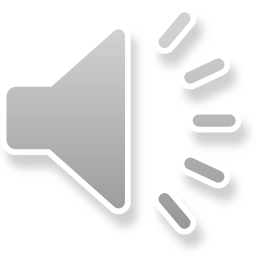 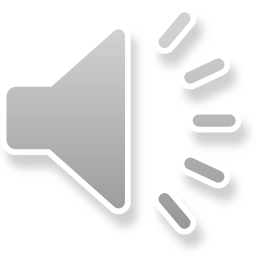 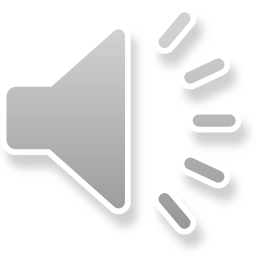 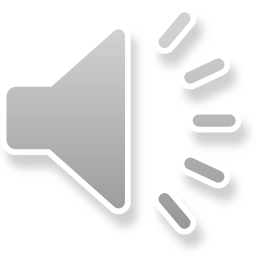 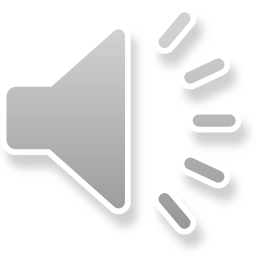 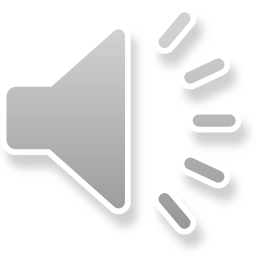 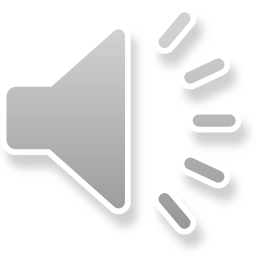 Bảng 2. 
KÍ HIỆU HÓA HỌC VÀ TÊN GỌI NGUYÊN TỐ NHÓM IIA
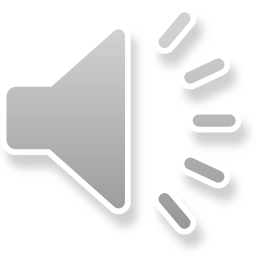 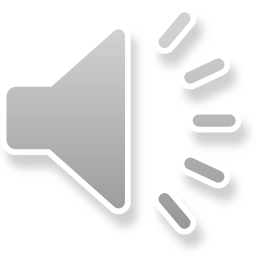 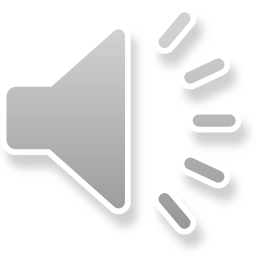 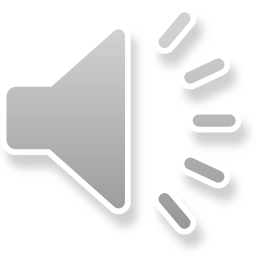 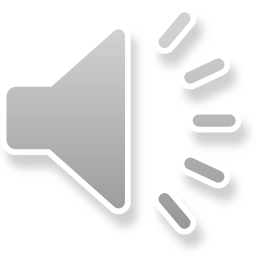 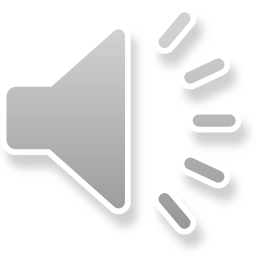 Bảng 3. 
KÍ HIỆU HÓA HỌC VÀ TÊN GỌI NGUYÊN TỐ NHÓM IIIA
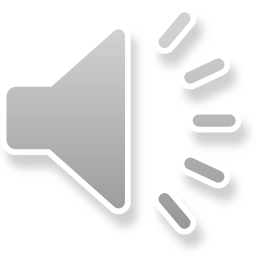 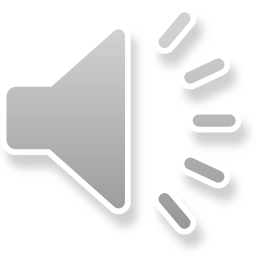 Bảng 4. 
KÍ HIỆU HÓA HỌC VÀ TÊN GỌI NGUYÊN TỐ NHÓM IVA
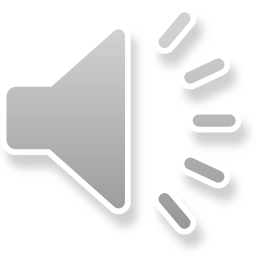 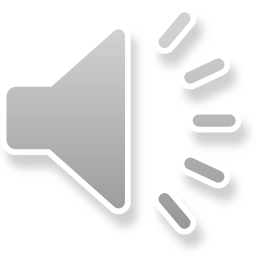 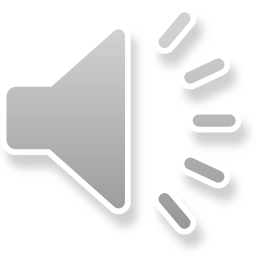 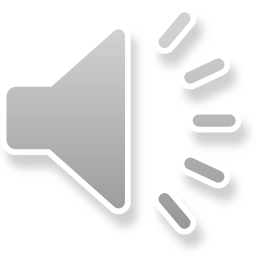 Bảng 5. 
KÍ HIỆU HÓA HỌC VÀ TÊN GỌI NGUYÊN TỐ NHÓM VA
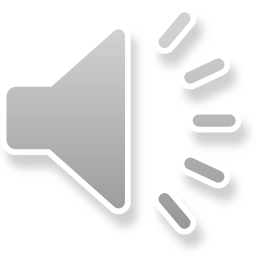 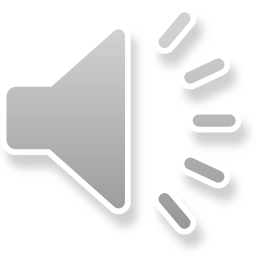 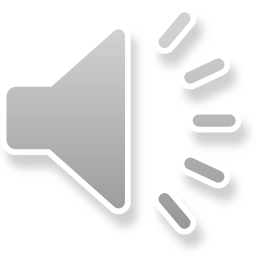 Bảng 6. 
KÍ HIỆU HÓA HỌC VÀ TÊN GỌI NGUYÊN TỐ NHÓM VIA
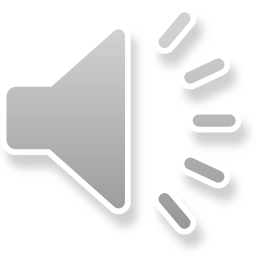 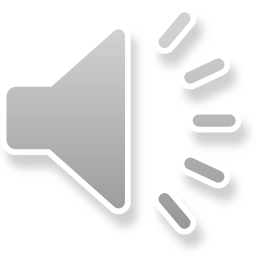 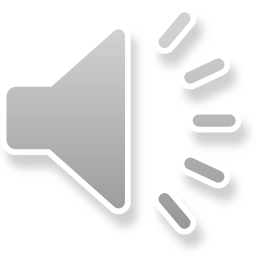 Bảng 7. 
KÍ HIỆU HÓA HỌC VÀ TÊN GỌI NGUYÊN TỐ NHÓM VIIA
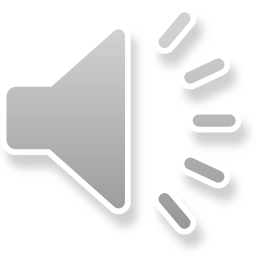 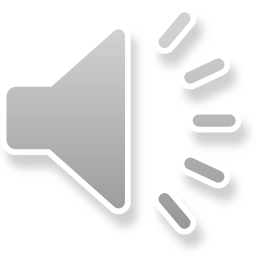 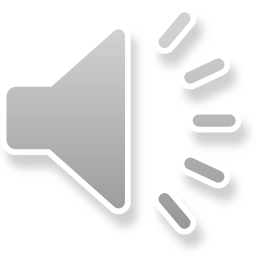 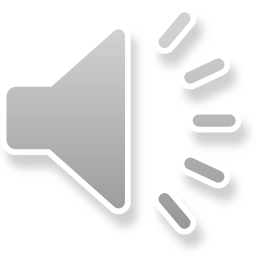 Bảng 8. 
KÍ HIỆU HÓA HỌC VÀ TÊN GỌI NGUYÊN TỐ NHÓM VIIIA
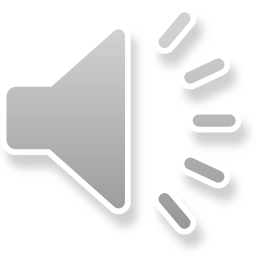 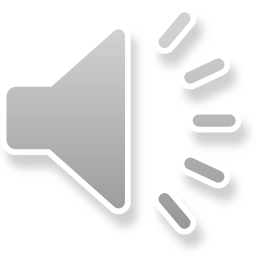 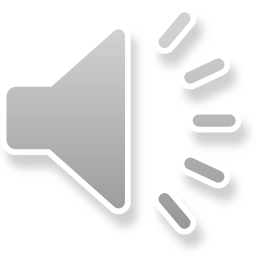 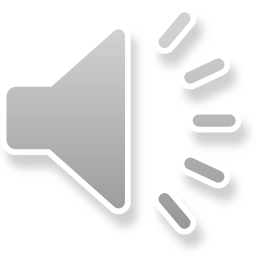 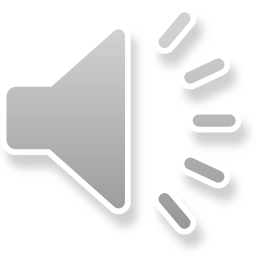 Bảng 9. 
KÍ HIỆU HÓA HỌC VÀ TÊN GỌI NGUYÊN TỐ NHÓM B
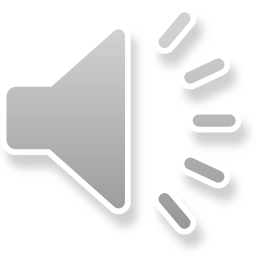 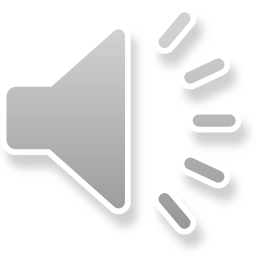 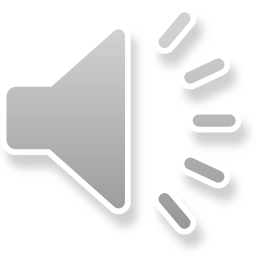 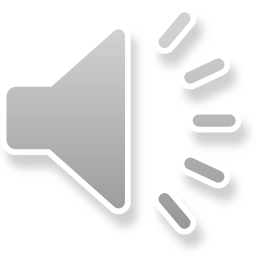 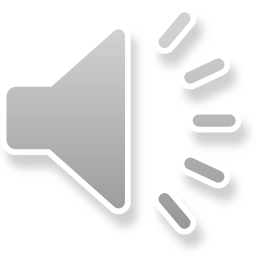 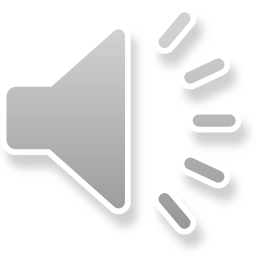 Bảng 9. 
KÍ HIỆU HÓA HỌC VÀ TÊN GỌI NGUYÊN TỐ NHÓM B
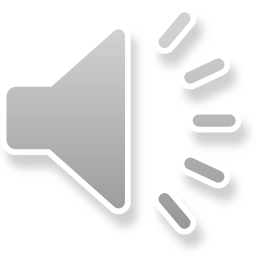 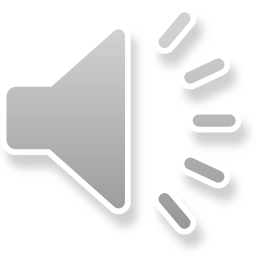 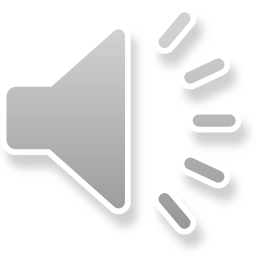 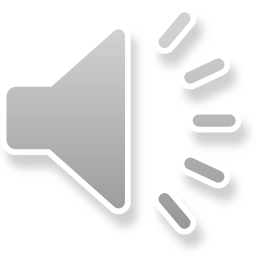 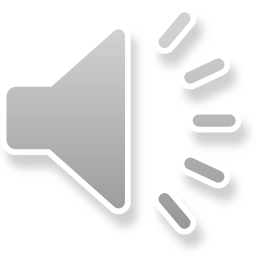 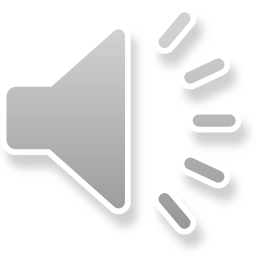 Bảng 9. 
KÍ HIỆU HÓA HỌC VÀ TÊN GỌI NGUYÊN TỐ NHÓM B
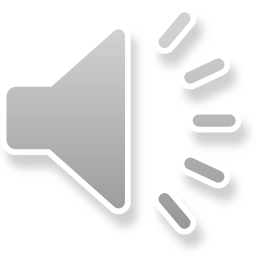 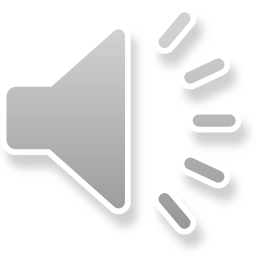 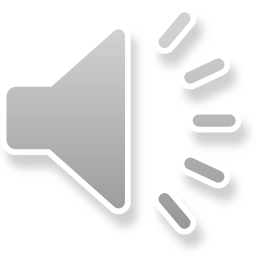 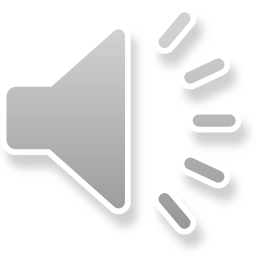 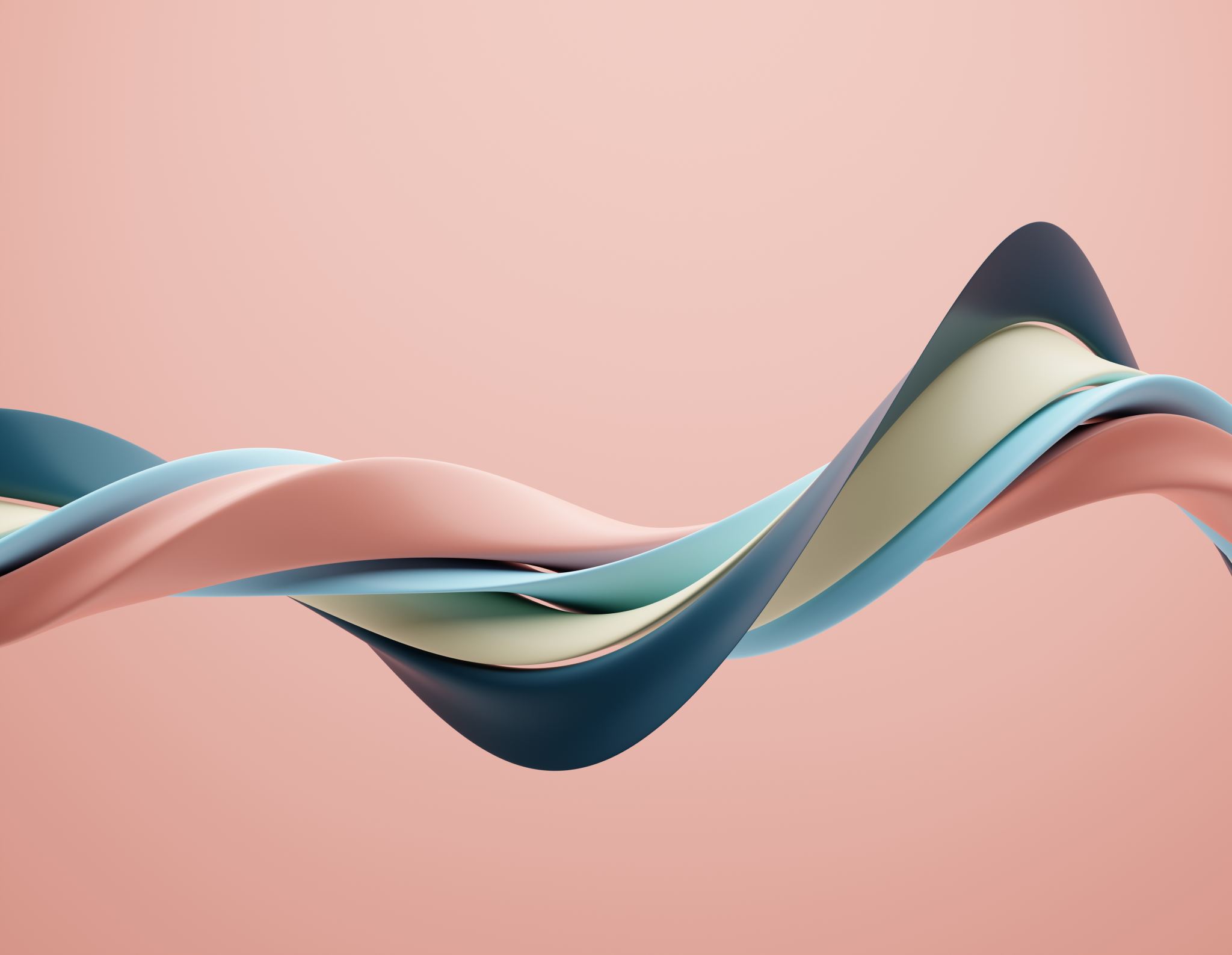 CHÂN THÀNH CÁM ƠN